CSR INDEX
index společenské odpovědnosti
28/1/2020
CSR na Světovém ekonomickém fóru v Davosu 1/2020
1
Společenská odpovědnost
má stále větší vliv na úspěšnost podnikání
řadí se mezi zásadní ukazatele výkonnosti
dlouhodobě přináší konkurenční výhodu
TOP korporace CSR vyžadují u dodavatelů
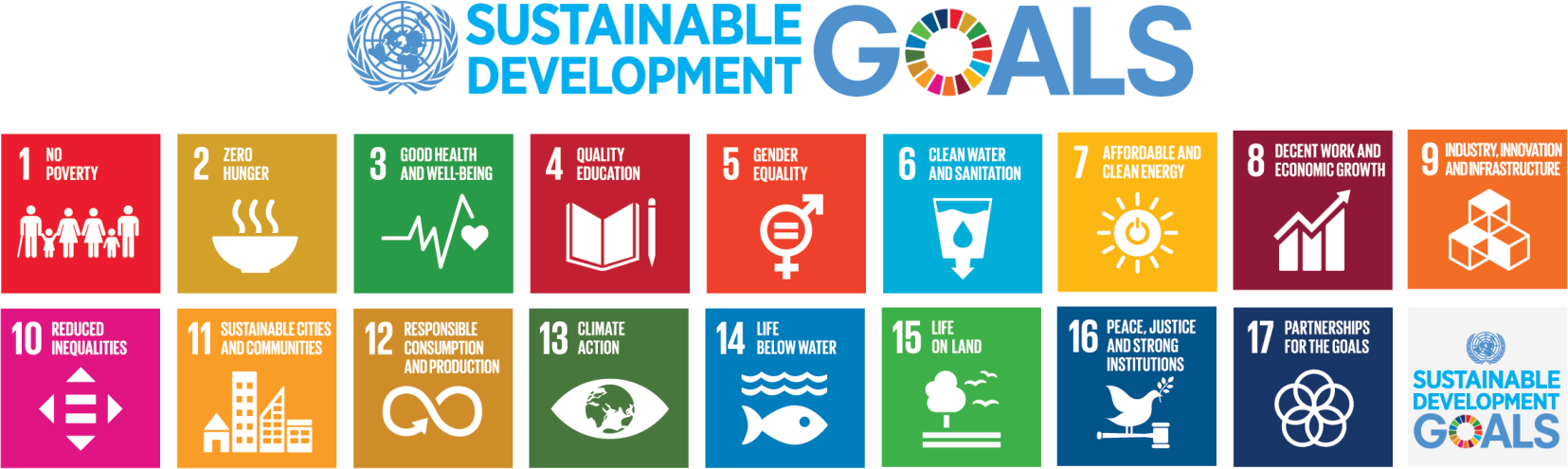 2
Problém Papirius s.r.o.
CSR nevykazuje a nemá o tom důkaz
nemůže být dodavatelem 
nemá prostor pro CSR agendu
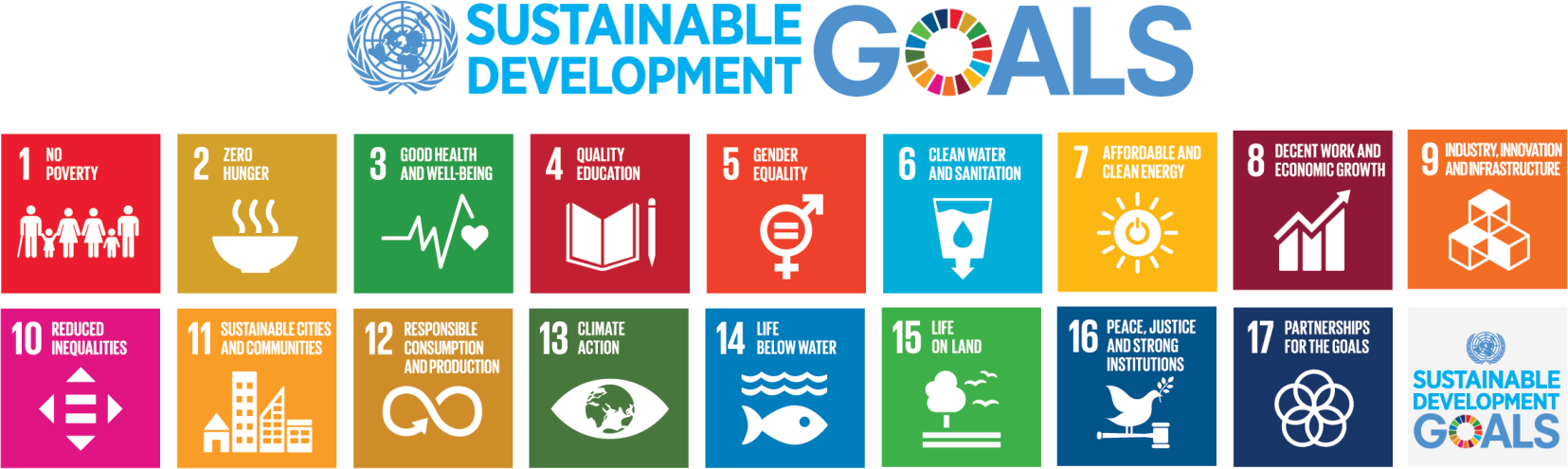 3
[Speaker Notes: Přidat obrázek s uvozovkou.]
Jak problém řešit ?
CERTIFIKOVAT SE !
nemá CSR odborníky
o CSR neuvažuje
CSR vidí jako zátěž
nemá peníze
4
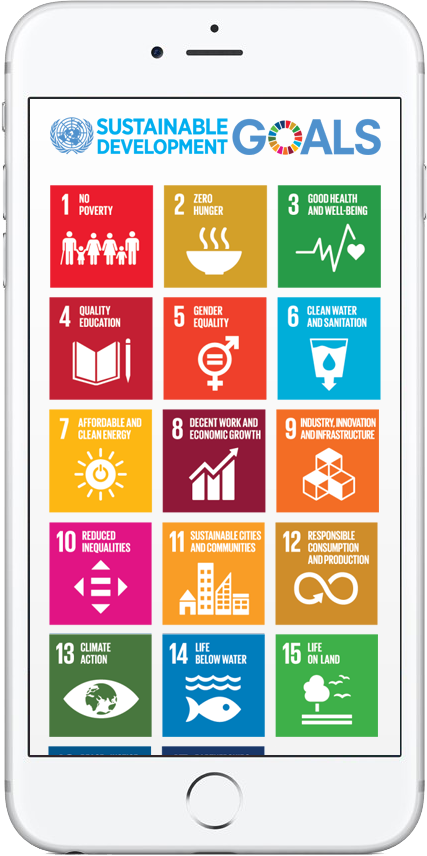 Naše řešení
internetová a mobilní aplikace pro kompletní vedení CSR agendy  provázaná s nástrojem na měření CSR
5
Proč využít naši aplikaci ?
certifikace přes apku
klasická  certifikace
6
Struktura CSR Indexu
7
CSR Index v praxi I
Microsoft CZ rozhoduje mezi dvěma firmami
mají srovnatelnou cenovou nabídku
mají srovnatelné záruky
disponují srovnatelnými referencemi
S kým Microsoft CZ udělá deal  ?
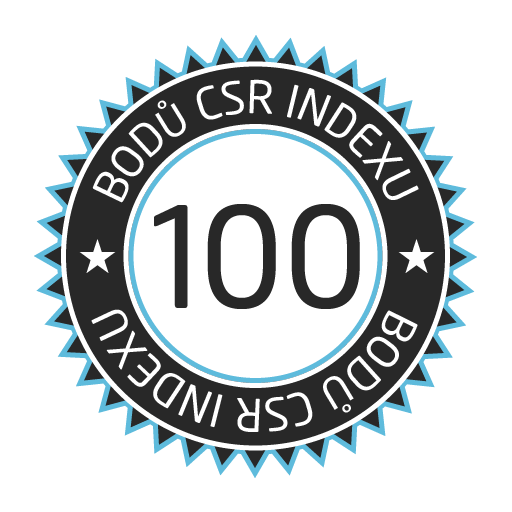 !
S dodavatelem s vyšším ratingem CSR Indexu
8
CSR Index v praxi II
Předseda vlády se rozhoduje mezi dvěma adepty na ministra dopravy
    mají srovnatelné profesní předpoklady 
  mají rovnakou stranickou podporu
  mají srovnatelné reference
  ovládají několik cizích jazyků
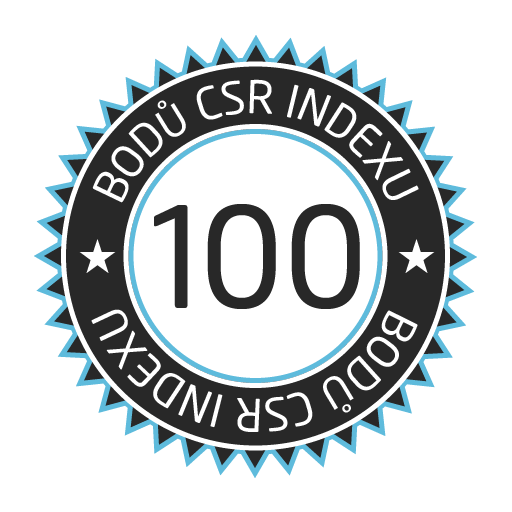 Koho vybere ?
!
Adepta s vyšším ratingem CSR indexu
9
AV Soft s.r.o. Ostrava
10
Potencionální zákazníci v ČR
11
Potencionální zákazníci v EU
12
Business model
13
Naše vychytávka
aplikací tištěný certifikát s vodoznakem a podpisem ambasadora z řad celebrit, sportovců, filantropů, podnikatelů podle gusta zákazníka
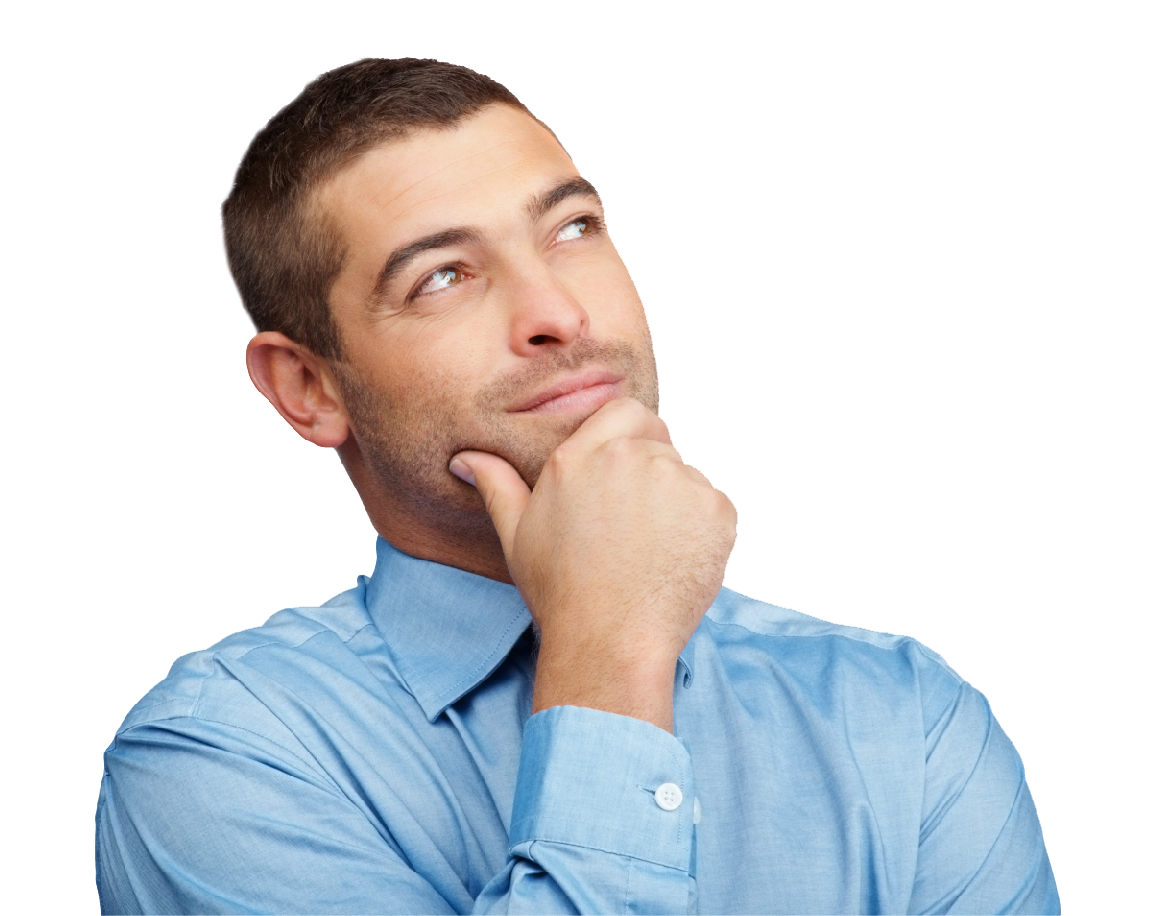 14
[Speaker Notes: Hodil by se tu nějaký graf. Přidat obrázek formuláře.]
Využitelnost certifikátů
doklad o vykazování CSR
minuty volání navíc
nižší úroky na bankovní produkty 
uznání zápočtu studenta VŠ
slevy na zboží a služby
při veřejných zakázkách
15
Počet zákazníků v letech 1 - 5
16
Náběh zákazníků v 1 roce
17
Predikce výnosů, nákladů a zisku v letech 1 - 5
18
Základní finanční metriky
19
Naše nepřímá konkurence
ČR
      Ashoka, ASO, Business pro společnost

    mimo ČR
      CSRHub , USA
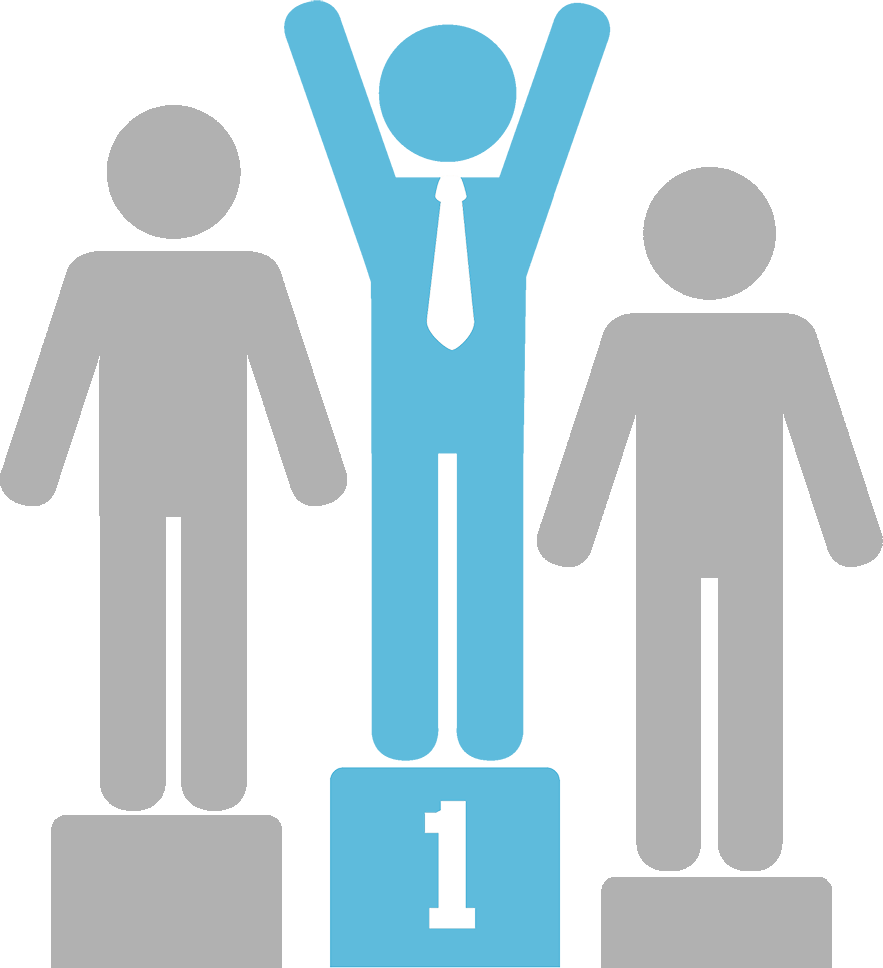 20
V čem jsme originální a odlišujeme se od konkurence ?
Unikátní algoritmus 
   Nízké náklady na vyhodnocení 
   Vyhodnocení CSR indexu zdarma
   Globální potenciál
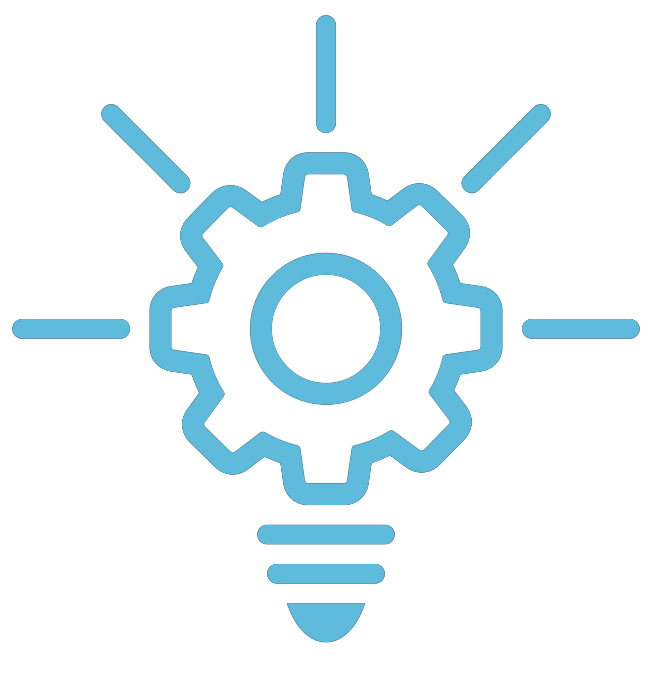 21
Očekáváme 10% podíl na trhu ČR
22
Časová osa
23
Naše vize
24
Náš záměr konzultujeme
FORBES ČR
Laboratoř Nadace Vodafone
Boston Consulting Group ČR
Moravská vysoká škola Olomouc
Ministerstvo průmyslu a obchodu ČR
Masarykova univerzita Brno
Karlova univerzita Praha
Hospodářská komora ČR
Massachusetts University USA
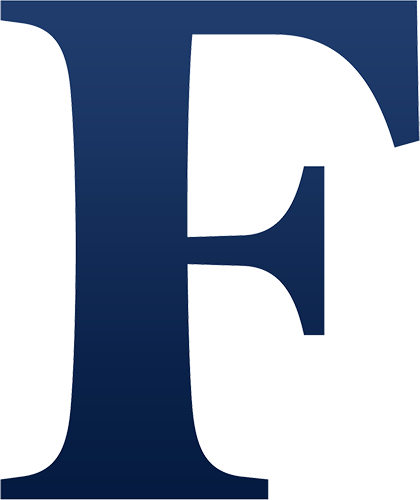 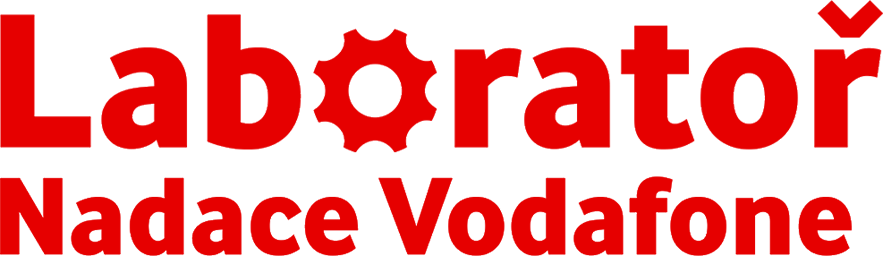 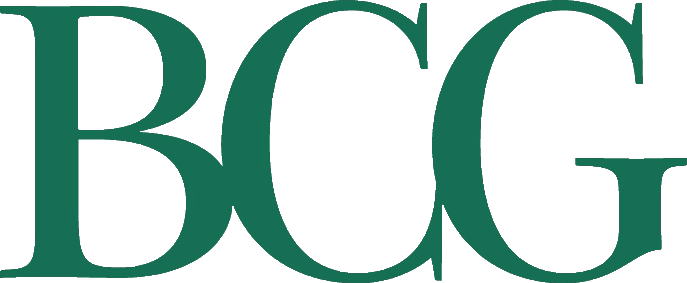 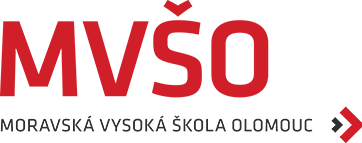 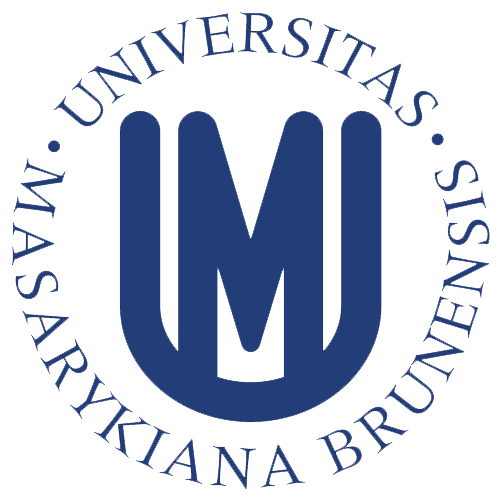 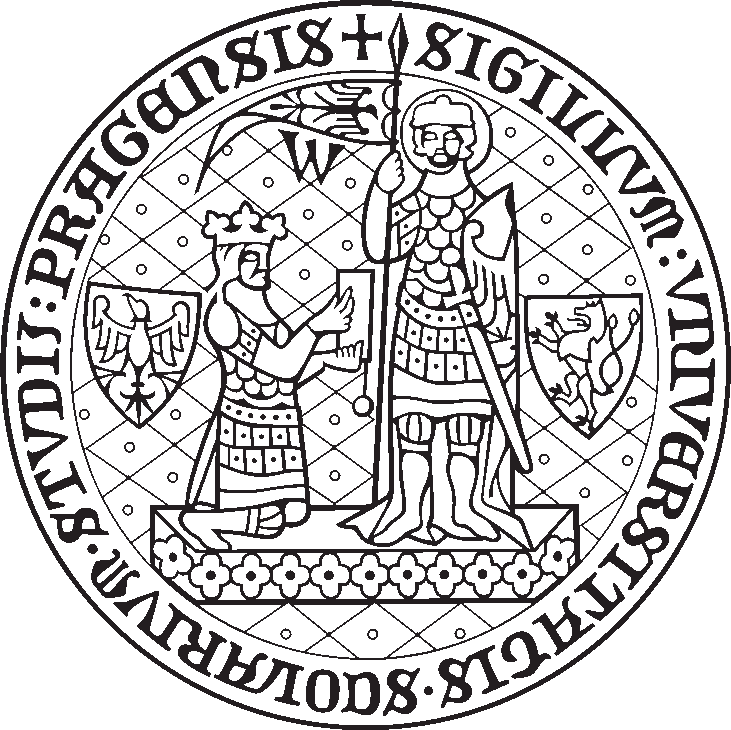 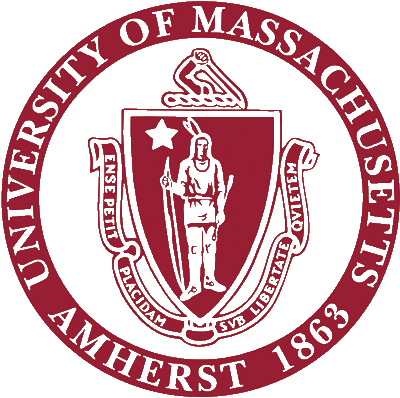 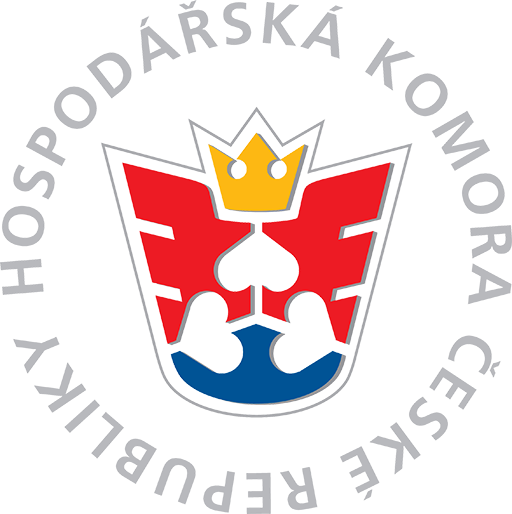 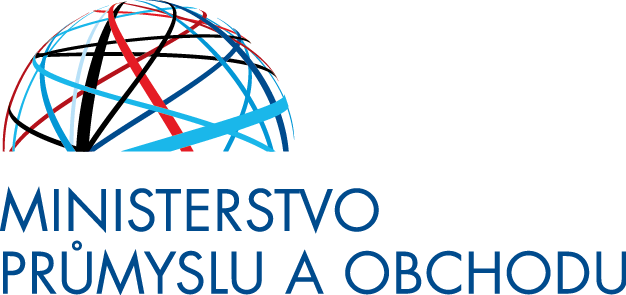 25
Náš tým
Aleš Baran
Founder, CEO, marketing, finance
Dominik Burget
PR, marketing
Roman Sterly
IT poradce
Jan Tkáč
SW architekt
Miriam Margala
poradce marketingu
Martin Margala
poradce marketingu
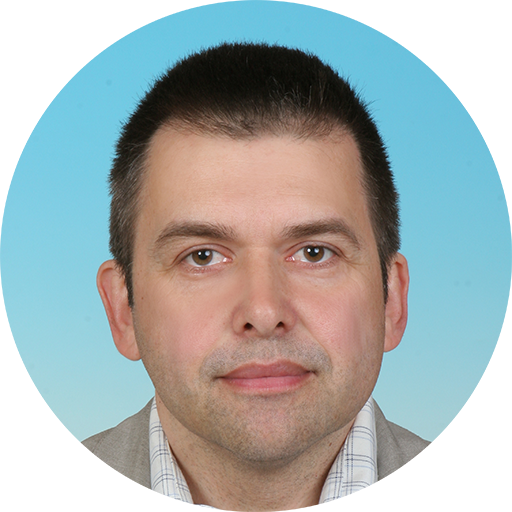 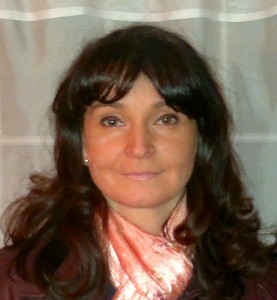 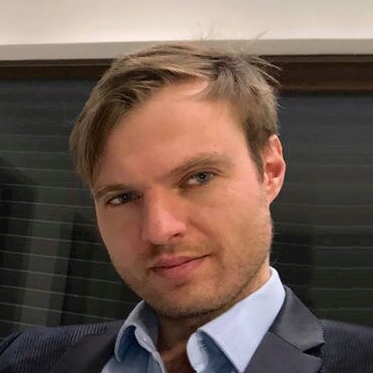 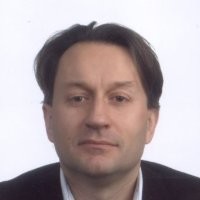 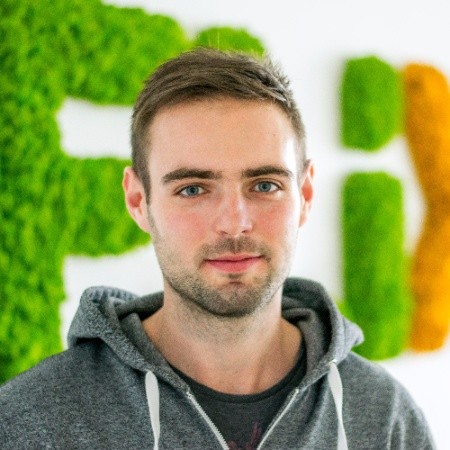 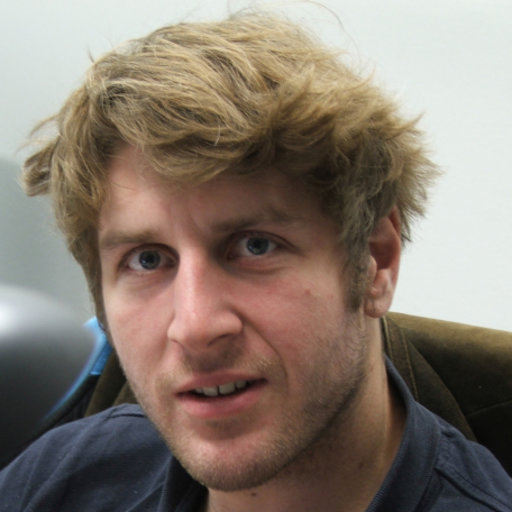 26
Poptáváme 1,5 mil. Kč na dokončení aplikace
27
Společenský dopad„Podnikejte s námi a pomozte nám změnit svět k lepšímu!“
28
SERENDIPITY z.s.
Boženy Němcové 1652/9
750 02 Přerov
Česká republika
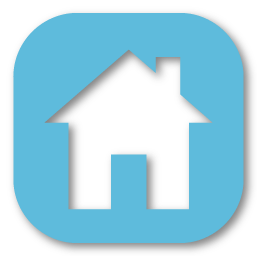 ČR
US
+420 733 185 688
+1 718 615 5921
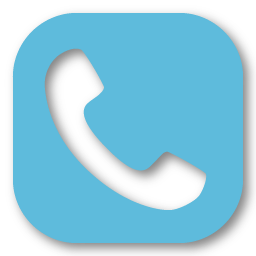 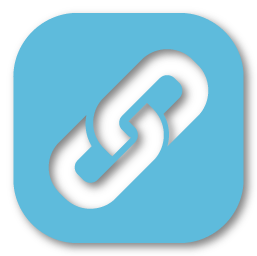 www.enago.eu/csr
29